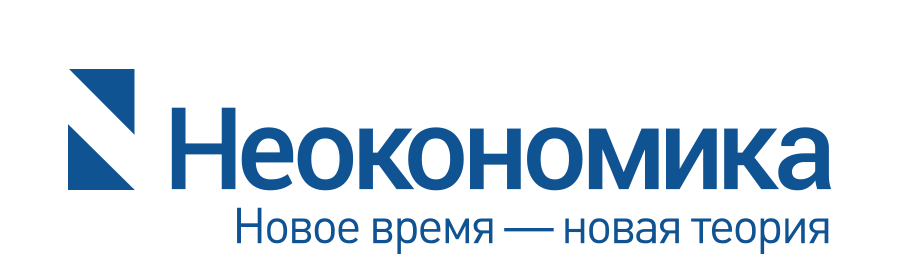 Неокономика и все-все-все
05 апреля 2023 года, г.Москва
Кто все эти люди?
Различение неокономики и иных экономических школ требует сначала ответить на два вопроса:
А с какими школами предполагается различение?
А по каким аспектам предполагается различение?
neoconomica.org
Список научных направлений в экономике
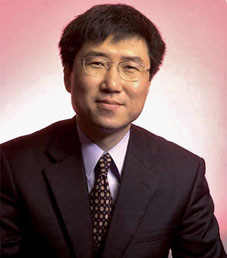 Автор классификации: Ха Джун Чхан

Корейский экономист, профессор Кембриджского университета. 

Лауреат Премии Г. Мюрдаля (Европейская ассоциация эволюционной политической экономии, 2003) за книгу «Отбрасывая лестницу: стратегия развития в исторической перспективе» и Леонтьевской премии (2005).
Библиография:

 «Съедобная экономика. Простое объяснение на примерах мировой кухни»
 «Как устроена экономика»
 «23 тайны: то, что вам не расскажут про капитализм»
 «Злые самаритяне: миф о свободной торговле и секретная история капитализма»
 «Восточноазиатский опыт развития: чудо, кризис и будущее
 «Глобализация, экономическое развитие и роль государства»
 «Отбрасывая лестницу: стратегия развития в исторической перспективе»
neoconomica.org
Научные школы в экономике
Классическая политэкономия: рынок uber alles!
Неоклассическая школа: люди знают, что делают, поэтому DSGE
Марксизм: абстрактный труд, смена формаций и конец капитализма
Девелопментаризм: развивающиеся страны не могут стать развитыми лишь рыночными методами.
Австрийская школа: никто не знает всего, потому не трогайте.
(Нео)шумпетерианская школа: созидательное разрушение vs бюрократия
Кейнсианство: animal spirits 
Институционалисты: институт определяет все и решает все.
Бихевиоризм: моделируем поведение людей.
neoconomica.org
Классическая политэкономия
Персоны: 
Адам Смит, Давид Рикардо, Жан-Батист Сэй, Джон Стюарт Милль, Роберт МальтусОсновные тезисы:
 Стремление к  удовлетворению личных интересов отдельных хозяйствующих субъектов приводит к  выгодному результату для общества в  виде создания максимального национального богатства – хвала конкуренции и «невидимой руке»
 Закон Сэя: совокупный спрос автоматически поглощает весь объём продукции, произведенный в соответствии с существующей технологией и ресурсами в условиях экономики с гибкими ценами
 Долой любые попытки со стороны правительства ограничить свободный рынок.
 Теория сравнительных преимуществ Рикардо: специализация и разделение труда
 Три класса социума: капиталисты, рабочие, земельные собственники
neoconomica.org
Неоклассика (ортодоксия, мейнстрим)
Персоны: 
Леон Вальрас, Альфред Маршалл, Джон Бейтс Кларк, Ирвинг Фишер, Артур ПигуОсновные тезисы:
 Роль спроса в определении цены товара: отход от трудовой теории стоимости (классика) в сторону полезности для потребителя. 
 «Экономика школьной доски» (ц) Дейдра Маклосски: в центре системы стоит всезнающий ультрарациональный индивидуум, который максимизирует полезность и минимизирует проблемы.
 Смещение фокуса с производства на потребление / обмен; экономика как сеть товарного обмена между акторами.
Понятие «экстерналия»: последствия некоторых решений не отражаются в ценах напрямую.
 Маржинализм XIX века.
 Информационная экономика (Джозеф Стиглиц, Джордж Акерлоф): асимметричный информационный обмен.
 Капитализм всегда возвращается к равновесию (уравнение Вальраса, модель Эрроу-Дебрё, DSGE).
 Модель экономического роста Солоу-Свана
neoconomica.org
Марксизм
Персоны: 
Карл Маркс, Фридрих Энгельс, Владимир Ленин, Роза Люксембург, Николай БухаринОсновные тезисы:
 Наследие классической школы (трудовая теория стоимости и фокус на производстве).
 Производительные силы / производственные отношения и базис / надстройка – предтеча институционализма.
 Смена формаций: от пещер до коммунизма; капитализм – конечен.
 Понятие абстрактного труда.
 Классовые противоречия как главный конфликт.
 Фиксация противоречия свободного рынка – и планово-иерархической системы крупных компаний.
 Важность инноваций: еще до Шумпетера.
neoconomica.org
Девелопментаризм (экономика развития)
Персоны: 
Жан-Батист Кольбер, Антонио Серра, Александр Гамильтон, Фридрих Лист (и немецкая историческая школа), Саймон Кузнец, Гуннар Мюрдаль, Николас Калдор, Альберт Хиршман, Эрик РайнертОсновные тезисы:
 Работа над развитием развивающихся стран до уровня развитых.
 Меркантилизм как исходник.
 Эклектичность нарративов.
 Связи: приоритетные и неприоритетные отрасли (по Хиршману).
neoconomica.org
Австрийская школа
Персоны: 
Карл Менгер, Людвиг фон Мизес, Фридрих фон Хайек, Ойген фон Бём-Баверк, Йозеф Шумпетер, Мюррей Ротбард, Исраэль Кирцнер, Хесус Уэрта де СотоОсновные тезисы:
 Рациональность индивидуума ограничена (традициями и нормами).
 Мир является фундаментально неопределенным и непредсказуемым.
 Спонтанный характер конкурентного рынка vs выстраивание порядка.
 Долой государственное вмешательство.
 Золотой стандарт и обеспеченность денег.
 Экономика закрытая, но не в равновесии.
neoconomica.org
(Нео)шумпетерианская школа
Персоны: 
Йозеф Шумпетер, Мюррей Ротбард, Исраэль Кирцнер, Фрэнк НайтОсновные тезисы:
 Экономическое развитие определяется инновациями.
 Четвертый вид экономических акторов: предприниматели.
 Предпринимательская прибыль: награда предпринимателя за то, что он сделал систему «лучше».
 Теория национальной системы инноваций: взаимодействие между различными участниками инновационного процесса: компаниями, университетами, правительствами и т.д.
neoconomica.org
Кейнсианство
Персоны: 
Джон Мейнард КейнсОсновные тезисы:
 Экономика потребляет не все, производимое ею, излишек идет в инвестиции.
 Но на локальном уровне неясно, сколько надо инвестировать, ибо будущее не определено. Цифр нет, есть animal spirits, влияющие на принятие решения об инвестициях.
 Сокращение инвестиций влечет падение спроса – и дальнейшее сокращение инвестиций, вплоть до паралича. Отсюда: контрциклическая политика, государство должно включаться, поддерживая инвестиции, когда они слабы и тормозить, когда сильны.
 Нормальное состояние дел наблюдается в случаях, когда инвестиции равны сбережениям на уровне платежеспособного спроса.
 Отсюда: деньги имеют значение. Денежный рынок – есть, это источник для инвестиций и место для спекуляций, управляемое ожиданиями.
neoconomica.org
Институционализм и неоинституционализм
Персоны: 
Торстейн Веблен, Уэсли Митчелл, Дуглас Норт, Рональд Коуз, Дарон Асемоглу, Джеймс РобинсонОсновные тезисы:
 Рациональность нельзя определить как нечто вневременное. Она формируется социальной средой, состоящей из институтов или формальных и неформальных правил. 
 Институты не только влияют на то, как ведут себя люди, но и меняют их, а люди, в свою очередь, меняют эти институты.
 Нерешенный вопрос: а откуда берутся институты? Как они появляются?
 Неоинституционализм: фокус на транзакционных издержках на реализацию экономической деятельности (от расходов на проведение обмена на рынке до затрат на арбитраж)
 Экстрактивные и инклюзивные институты.
neoconomica.org
Бихевиоризм
Персоны: 
Герберт СаймонОсновные тезисы:
 Отказ от догматов неоклассики: моделирование рыночного поведения людей, ограниченная рациональность. 
 Лень мыслить рационально: эвристики, шаблоны мышления.
 Люди ищут «хорошие», а не «лучшие» решения.
 Эмоции, верность, справедливость. Реципрокный обмен. 
 Большая часть «рынка» – внутри компаний, а не вне их.
neoconomica.org
Различения
neoconomica.org
Лекция №2: итоги
«Прежде, чем объединяться, нам надо решительно размежеваться.» – Владимир Ленин«Я все время говорю, что неокономика ничего не выдумала, потому что всюду кто-то про это уже говорил, но в другом пункте он оказывался среди неправых.» 
– Олег Григорьев
neoconomica.org
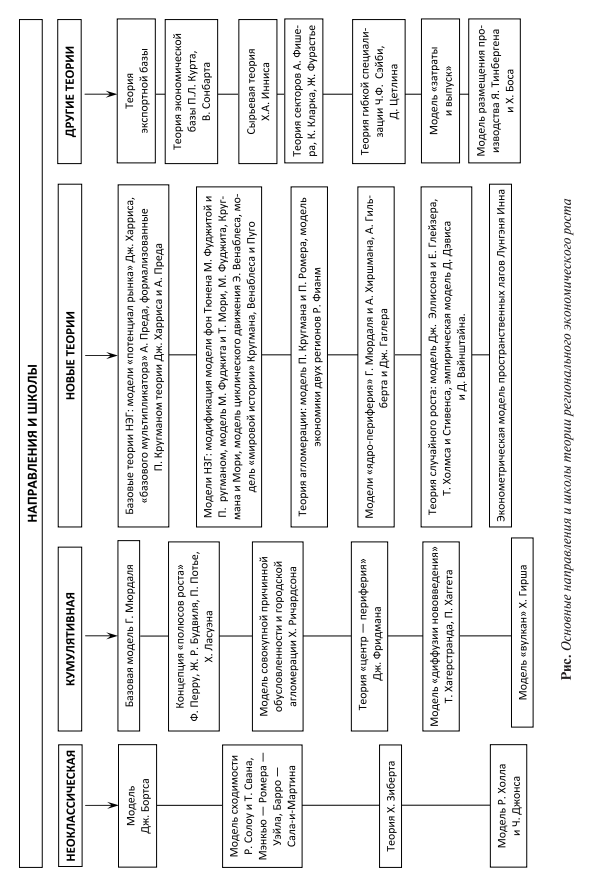 Домашнее задание: дополните базовую типологию школ
neoconomica.org
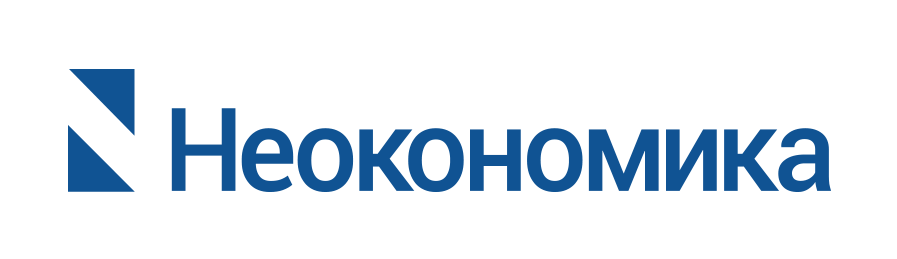 Спасибо за внимание!
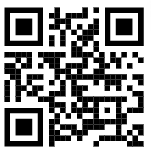 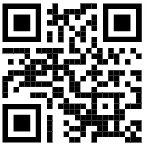 http://neoconomica.org
http://t.me/neoconomica